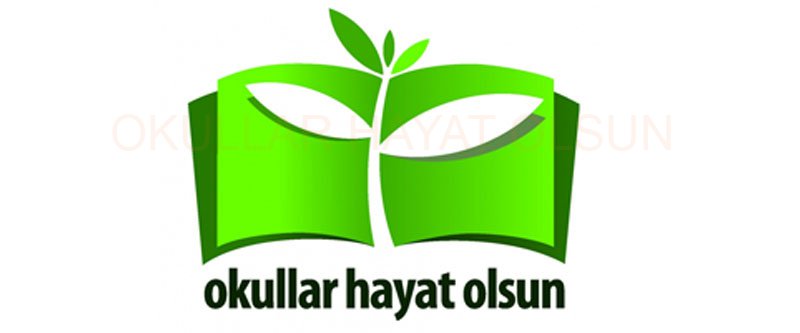 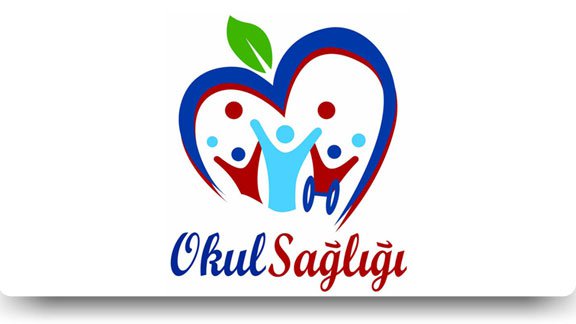 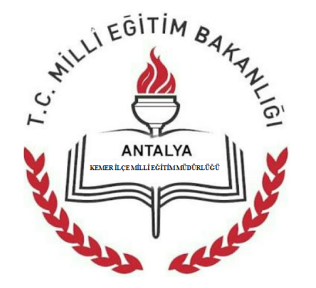 ADHD – CareExchanging Good Practices for people with Attention Deficit Hyperactivity Disorder (ADHD) and their caregivers
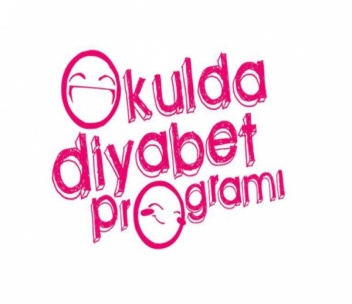 KEMER MİLLİ EĞİTİM MÜDÜRLÜĞÜ
KIM
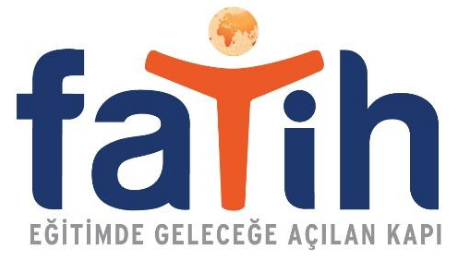 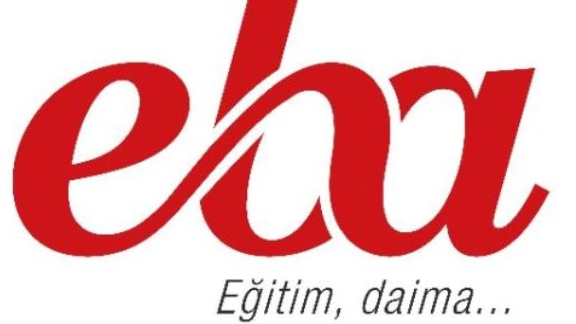 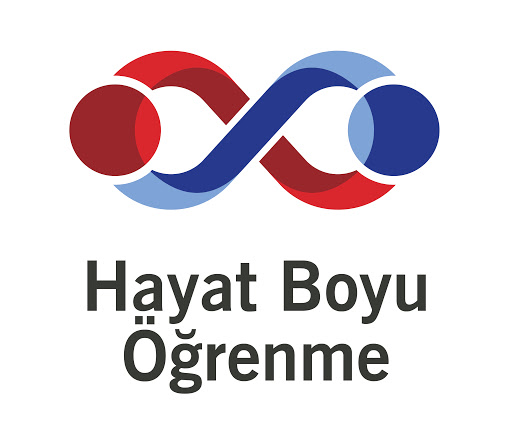 ADHD-Care  - Kick off meeting - Belgrade, 2020
ADHD-Care  - Kick off meeting - Belgrade, 2020
KEMER İLÇE MİLLİ EĞİTİM MÜDÜRLÜĞÜ
&
ADHD-CARE
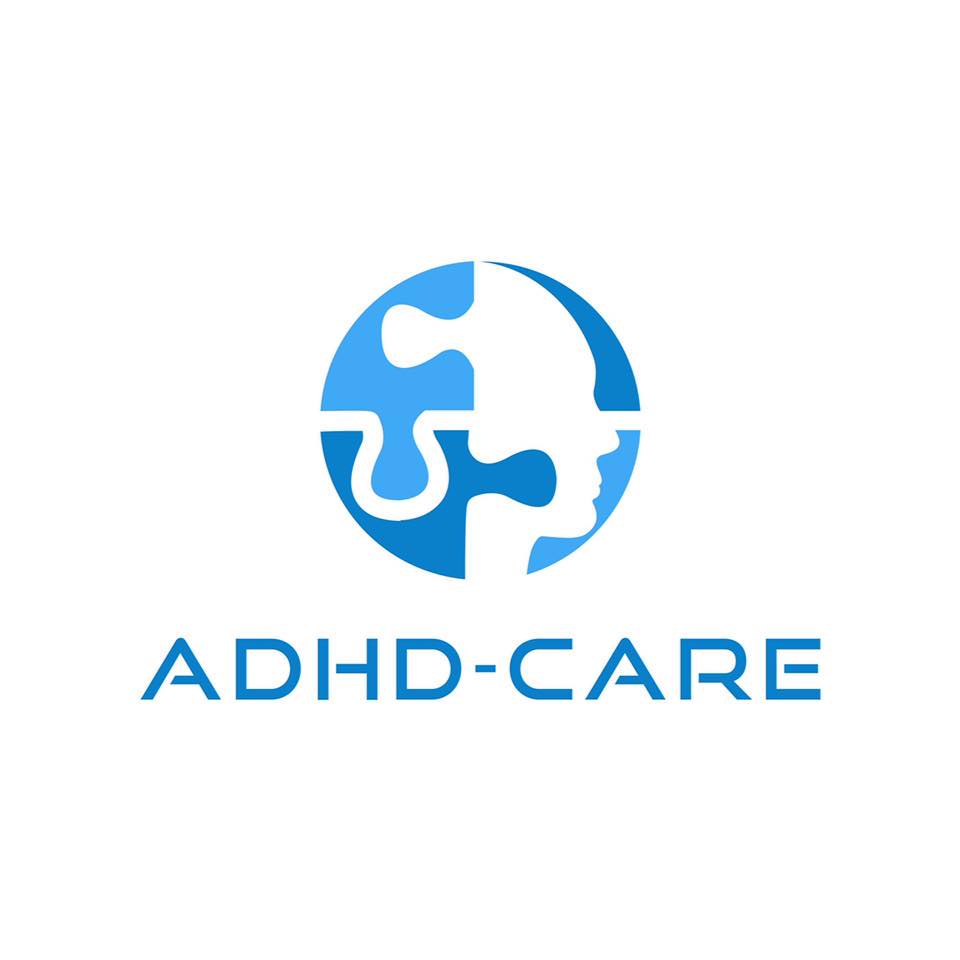 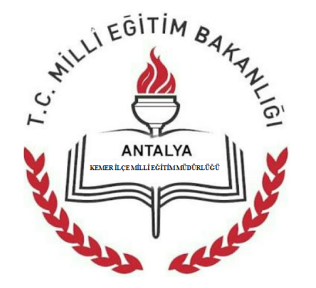 ADHD-Care  - Kick off meeting - Belgrade, 2020
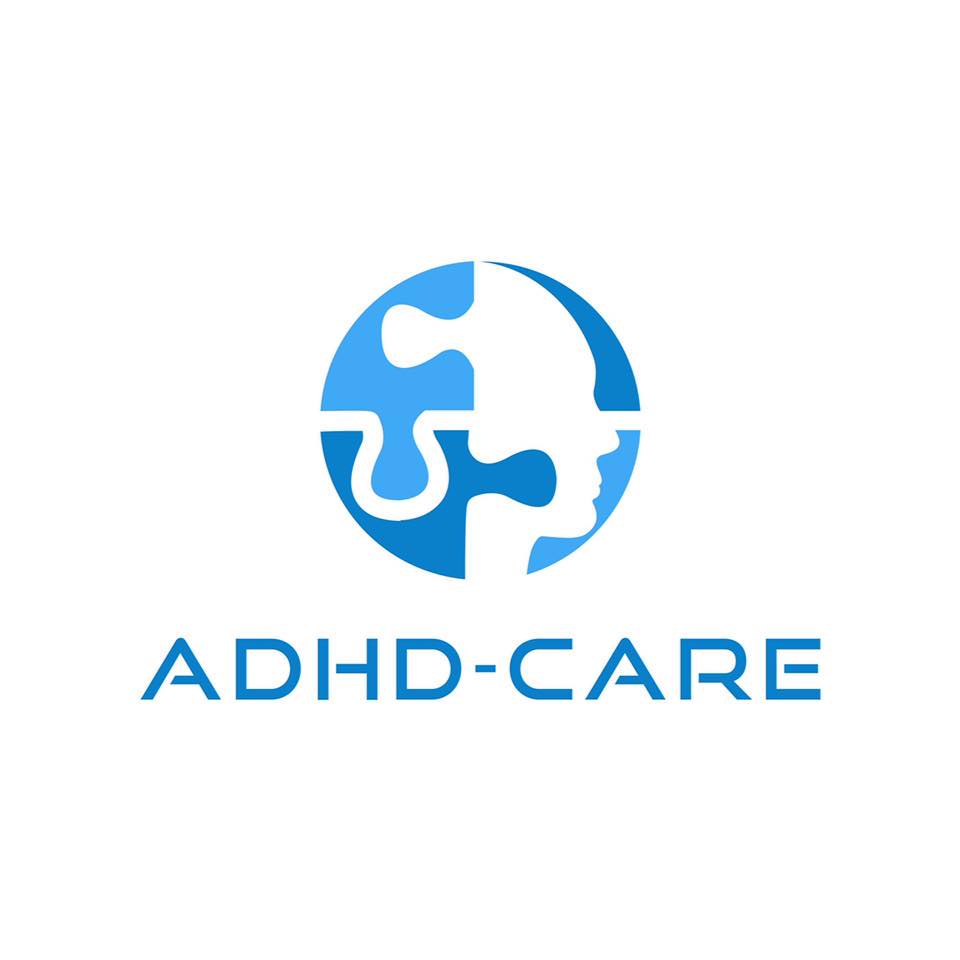 BU PROJEDEKİ TEMEL HEDEF VE GÖREVLERİMİZ
ADHD-Care  - Kick off meeting - Belgrade, 2020
ANNE BABA EĞİTİMİ adı altında tanısı konmuş öğrencilerin ailelerine “ DEHB hakkında ve çocuğa tutumlar” konusunda bilgilendirme amaçlı Akdeniz Üniversitesi’nden bir uzman tarafından seminer düzenlenmesi

Tanısı konmuş DEHB’li öğrenciler için Okul başarısı ile sosyal uyum düzeylerini artırmaya yönelik “Öğretmen ve Okul Personeli Eğitimi” ve “Akran Eğitimi” planlanması

Eğitim-öğretim ortamları ve programlarının yapılandırılması adına eğitim öğretim saatleri dışında gönüllü eğitmenlerle DEHB’li öğrencilere “Dikkat Toplama” ve “Sosyal Beceri” eğitimi verilmesi
ADHD-Care  - Kick off meeting - Belgrade, 2020
Sınıf içi ve ev ortamında oyun ve aktivite çalışmaları ile dikkat egzersizlerinin uygulanması

İlçemizde eğitim gören 8025 öğrencidir. DEHB’li iki öğrencimiz mevcuttur. Bu öğrencilerin öğretmenleri ve ebeveynleri için Conners Ebeveyn Değerlendirme ve Conners Öğretmen Değerlendirme Ölçeklerinin 1. 2. 3. 4. Maddelerdeki eğitimlerden önce ve sonra doldurularak izlenim ölçeği oluşturularak sonuçların paylaşılması

Yapılan her eğitim sonrası DEHB’li öğrenciler için izleme ve değerlendirme çalışmasının uzman rehber öğretmenler tarafından yapılması
ADHD-Care  - Kick off meeting - Belgrade, 2020
DEHB’li öğrencilerin Eğitimde Yasal Haklarının sosyal medya ortamlarında kampanya yapılması (facebook, twitter, instagram, web site)

Tüm okullarımdaki panolara DEHB farkındalığı yaratmak için afişlerin asılması

İlçe Milli Eğitim Müdürlüğü olarak “T.C. Milli Eğitim Bakanlığı Özel Eğitim Rehberlik ve Danışma Hizmetleri Genel Müdürlüğü tarafından hazırlanan Dikkat Eksikliği ve Hiperaktivite bozukluğu olan çocukların eğitiminde öğretmen el kitabı” nın DEHB’li öğrencilerin öğretmenlerine temin edilmesi.
ADHD-Care  - Kick off meeting - Belgrade, 2020
Rehberlik ve Araştırma Merkezlerinde egzersiz hazırlama çalışma gruplarının hazırladığı egzersizlerle DEHB’li bireylerle okul içinde çalışma yapılması

İyi Uygulama Örneklerini içeren DEHB’e dair broşür hazırlanması

Yapılacak tüm çalışmaların kurumsal resmi web sitesinde yayınlanması

Yerel basında projenin içeriğine uygun bir uzman tarafından köşe yazısının yayınlanması
ADHD-Care  - Kick off meeting - Belgrade, 2020
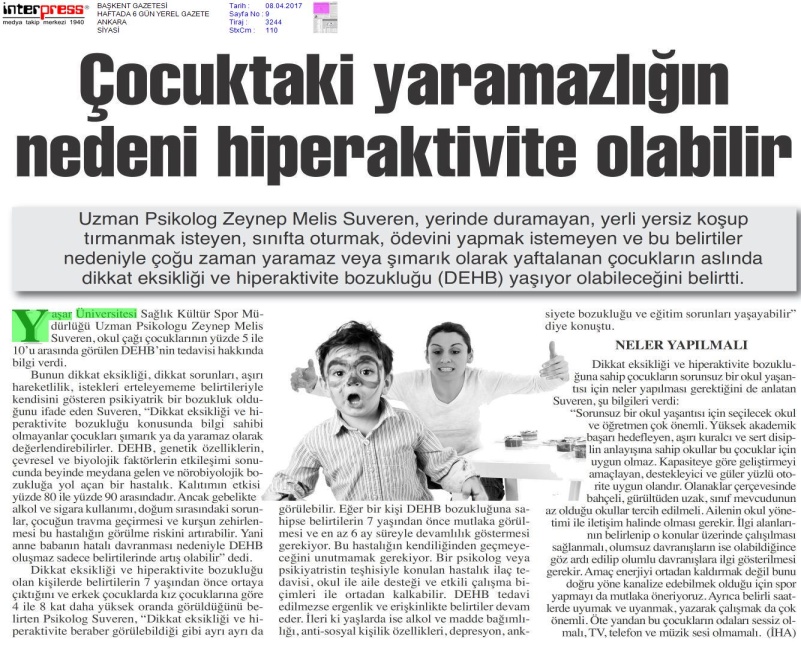 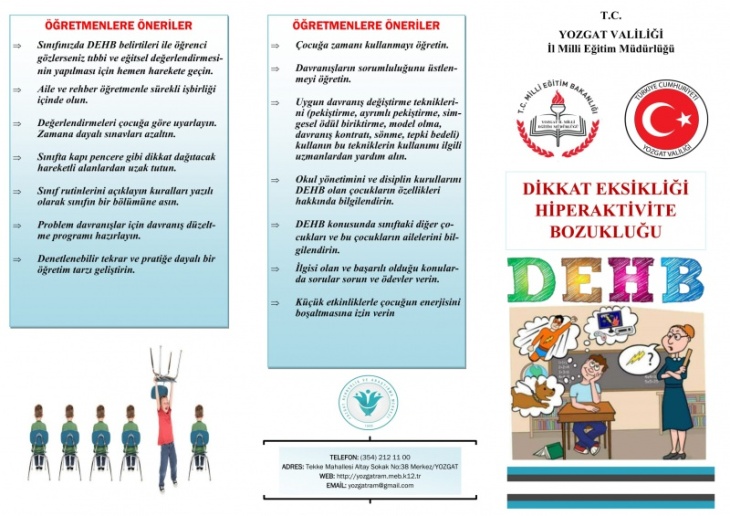 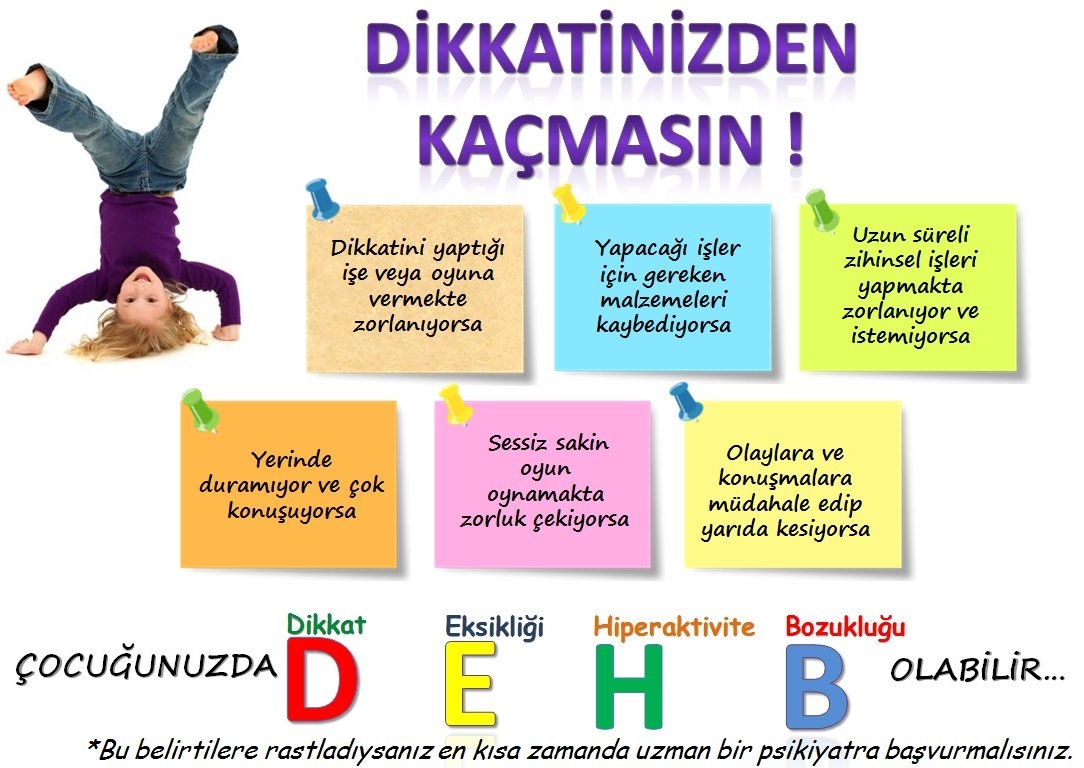 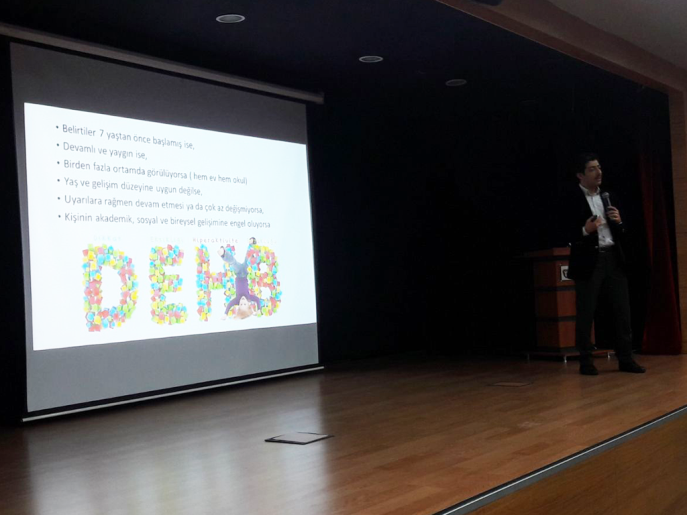 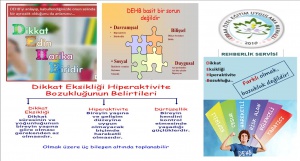 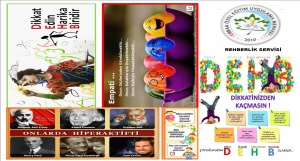 ADHD-Care  - Kick off meeting - Belgrade, 2020
1-http://skibrislioglu.meb.k12.tr/icerikler/dikkat-eksikligi-hiperaktivite-bozuklugu-egitim-sureci_3138156.html
2- http://www.umraniye.gov.tr/egit-donat-riski-azalt
3- http://www.gundem67.com/yasam/eregli-heyeti-yurtdisindan-dondu-h16814.html
4- http://ereglitml.meb.k12.tr/icerikler/dehb-konulu-ab-projesi-kapsaminda-almanya-ve-hollanda-ziyaretleri-tamamlandi_4912650.html
5- http://www.eba.gov.tr/haber/1547495072
6- http://engelsiz.deu.edu.tr/duyurular/dikkat-eksikligi-ve-hiperaktivite-bozuklugu-dehb/
7- https://orgm.meb.gov.tr/www/dikkat-eksikligi-ve-hiperaktivite-bozuklugu-olan-bireyler-icin-yayinlar/icerik/429
ADHD-Care  - Kick off meeting - Belgrade, 2020
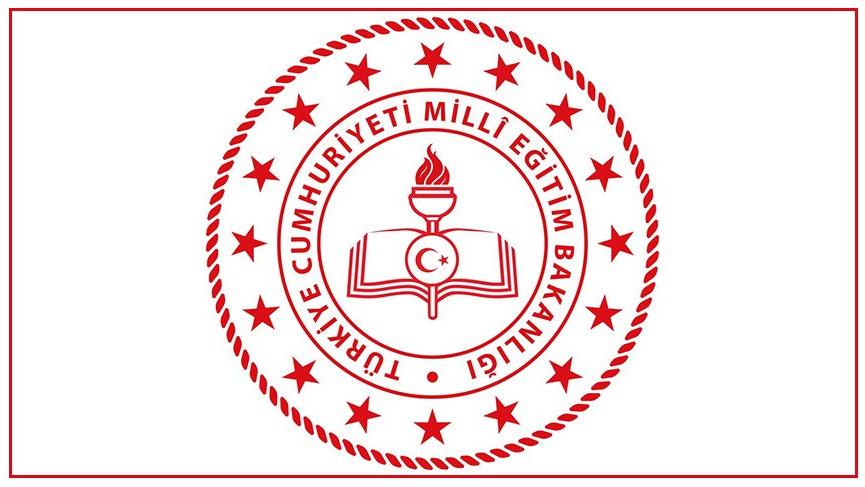 Suna TOKALI        Bilişim Teknolojileri Öğretmeni
Melahat ABRA     İngilizce Öğrtemin
ADHD-Care  - Kick off meeting - Belgrade, 2020